Introduction to Physical Science
Accuracy, Precision, & Significant Figures
Presented by Robert Wagner
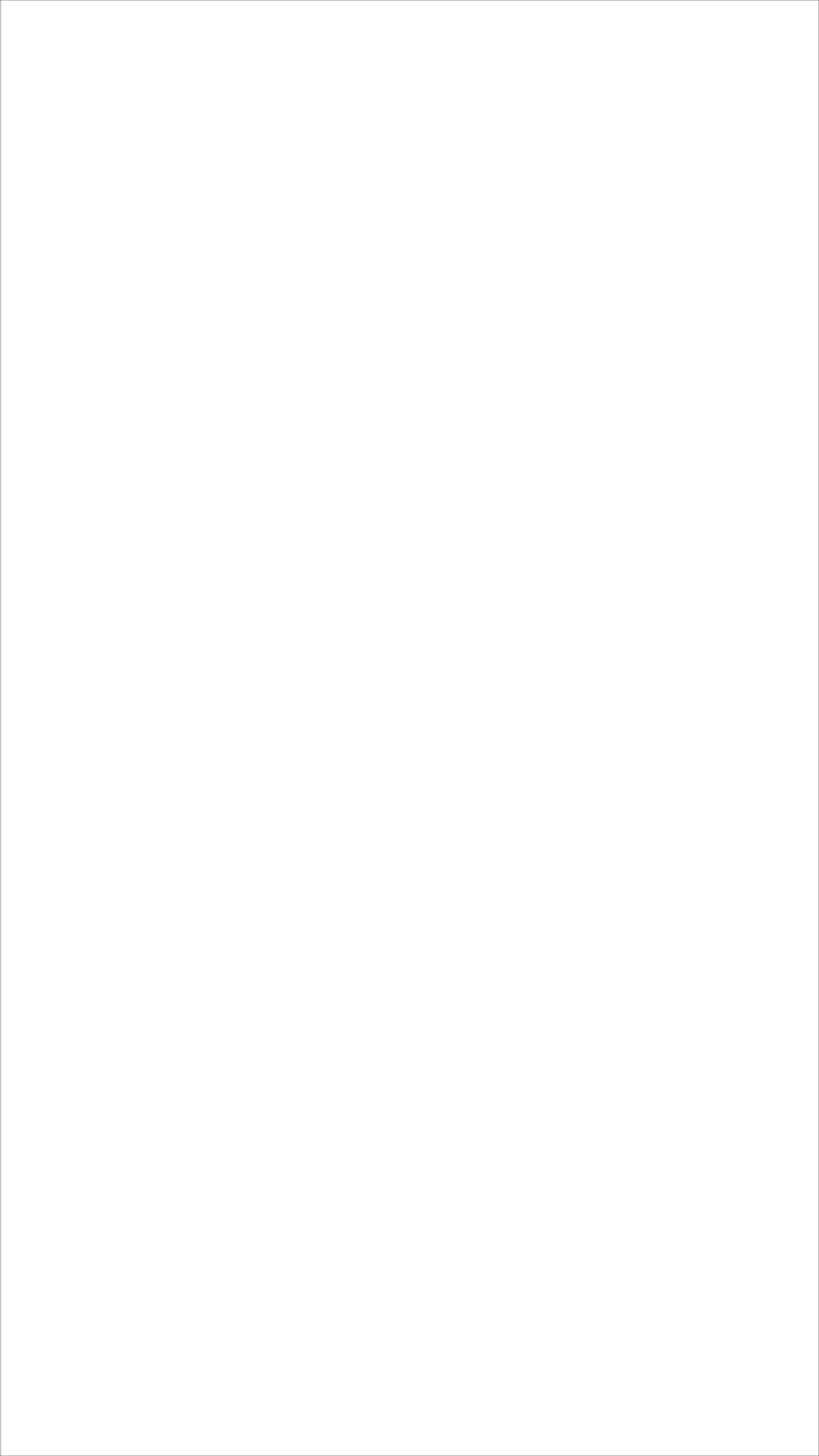 Accuracy & Precision
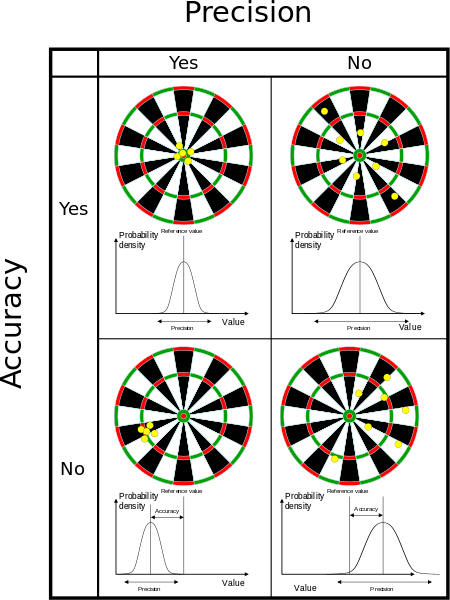 Accuracy
How close you are to the correct value
Precision
How close together are repeated measurements
Image Credit: Arbeck, CC BY 4.0 <https://creativecommons.org/licenses/by/4.0>, via Wikimedia Commons
Uncertainty
How far measured values deviate from expected values
All measurements contain some uncertainty
Ex: 250 meters with an uncertainty of 10 meters
Could be between 240 meters and 260 meters
250 +/- 10 meters
Percent Uncertainty
Defined as follows:
% %
δA = uncertainty in the measurement of A
Example: A board is measured to be 8.0 +/- 0.2 meters. What is the percent uncertainty?
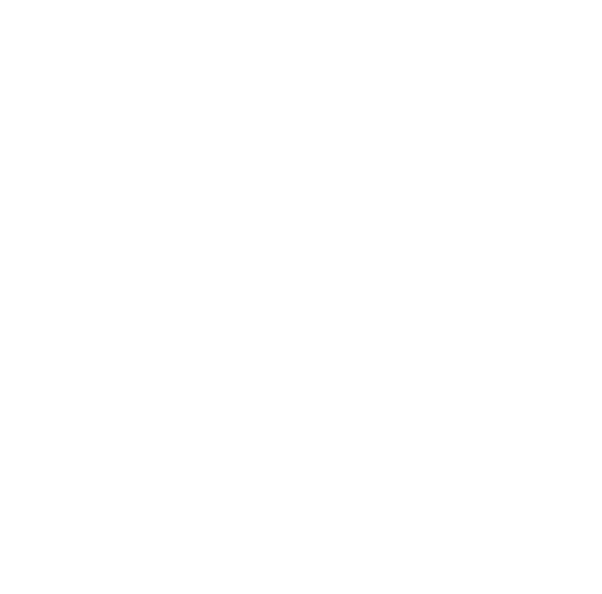 8.0 +/- 0.2 meters

A = 8.0 ; δA = 0.2

% %

% %

% %

% %
What are Significant Figures?
Some numbers are exact
There are exactly 12 eggs in a dozen
There are exactly 2 wheels on a bicycle
These have as many significant figures as needed
Some numbers are estimates 
People using different instruments might measure a piece of paper to be:
220 mm (2 significant figures)
218 mm (3 significant figures)
217.6 mm (4 significant figures)
Rules for Determining Significant Figures
Non-zero digits are ALWAYS significant
Leading zeros are NEVER significant
Embedded zeros (zeros appearing between two non-zero digits) are significant
Trailing zeros are significant ONLY if the decimal point is specified
All digits to the left of the x10x in scientific notation are significant
Rules for Determining Significant Figures
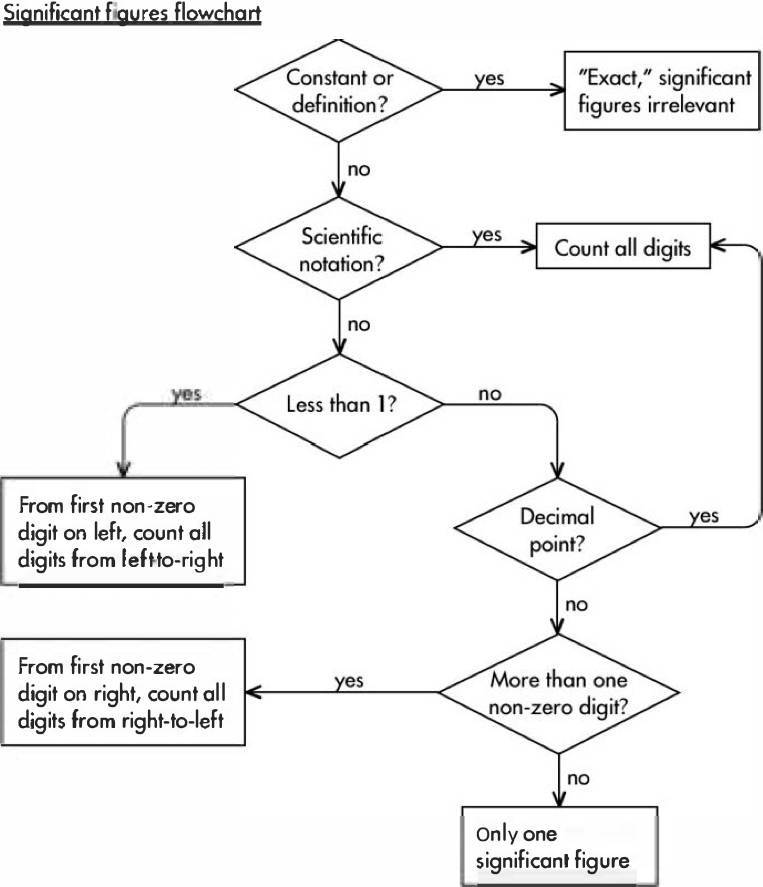 Image Credit: Modification of work by Waifer X, CC BY 2.0 via Flickr
Significant Figures - Examples
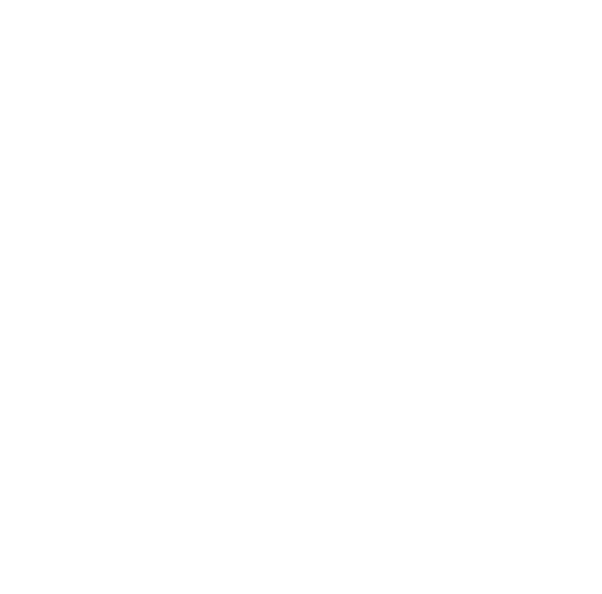 300 - 1 Significant figure

300.0 - 4 significant figures

0.000052 - 2 significant figures

1.002504 - 7 significant figures

0.2000 - 4 significant figures

6.58x108 - 3 significant figures

12 - 2 significant figures or an infinite number of significant figures!
How many significant figures in:
300
300.0
0.000052
1.002504
0.2000
6.58x108
12
Rules for Calculations in Significant Figures
When adding or subtracting, the last digit to be retained is determined by the input number that is most estimated (ends at the highest place value)


When multiplying or dividing, the answer can contain no more significant figures than the input number with the least significant digits
Examples
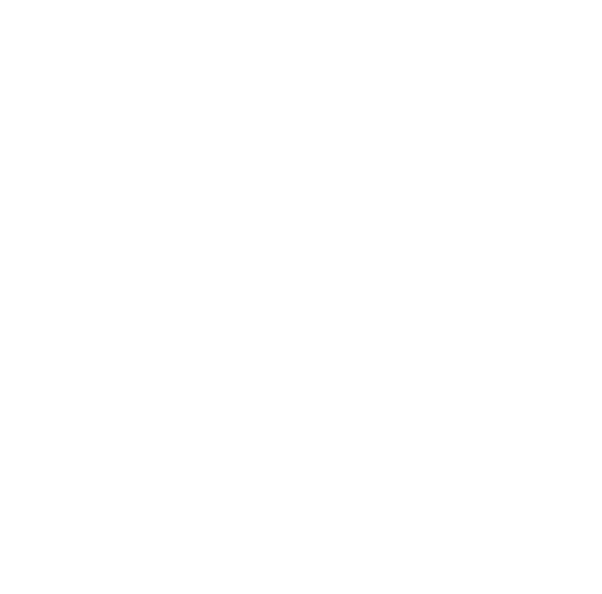 The answer must have three significant figures

1,620,000 or
2.583 * 6.28x105 =



25.1 - 41.5 + 16.31 =
Examples
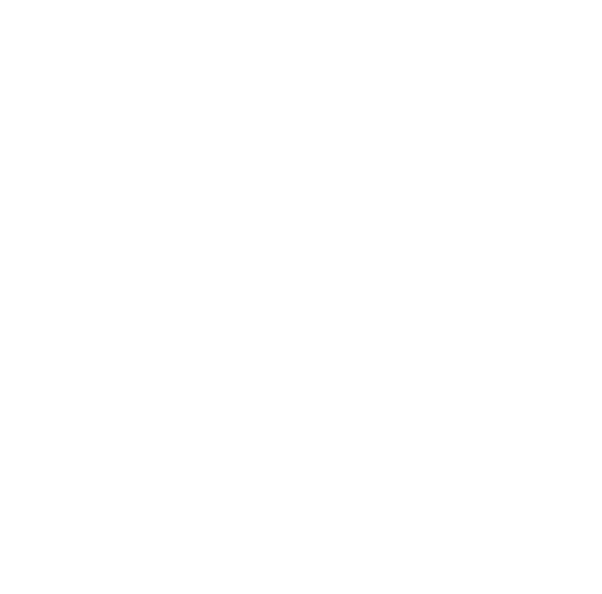 25.1 - 41.5 + 16.31

-0.09

25.1 Stops at the tenths place

41.5 Stops at the tenths place

16.31 Stops at the hundredths place

Answer must stop at the tenths place = -0.1
2.583 * 6.28x105 =



25.1 - 41.5 + 16.31 =
Summary
Accuracy and precision can tell us about our measurements

All measurements have an uncertainty this can be expressed as an error (+/-) or a percent uncertainty

Significant figures are important in science as all measurements have an uncertainty associated with them